Chapter 14
Exchange Rates and the Foreign Exchange Market: An Asset Approach
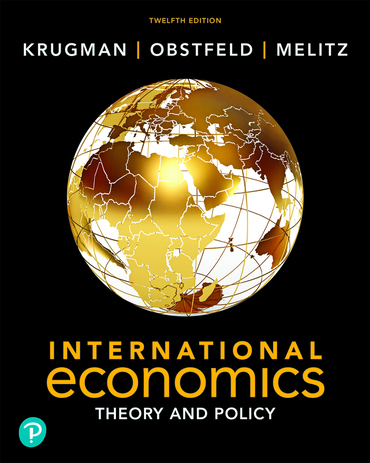 Domestic and Foreign Currencies
In these lectures, domestic currency refers to the US dollar (USD)
Foreign currency refers to the Euro (EUR), or at times to the Yen (JPY) or the Yuan (CNY)
The exchange rate is defined here as the price of the foreign currency
So, the exchange rate is the amount of the domestic currency that one unit of the foreign currency is worth
Its symbol is E
Example: if €1 is worth $1.05, then E = 1.05
The exchange rate, E, is the price of one unit of the foreign currency in units of the domestic currency.
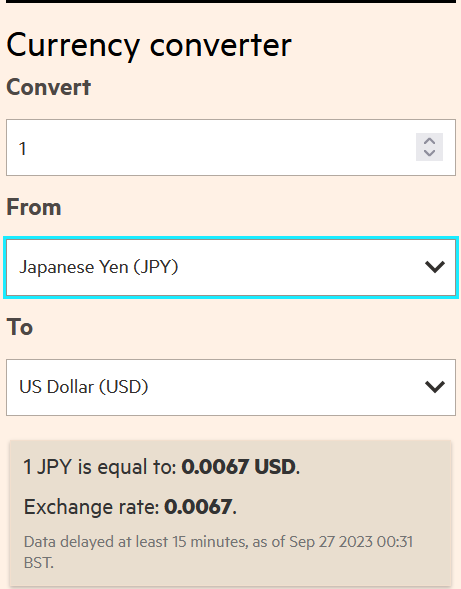 Exchange Rates and Currency Conversion
Exchange rates allow us to show the price of a good or service in any currency. 
Example: What is the price of a Honda Accord? 
¥3,000,000
Q: In dollars?
Suppose ¥1 is worth $0.0067: E = 0.0067
A: ¥3,000,000 x $0.0067 = $20,100
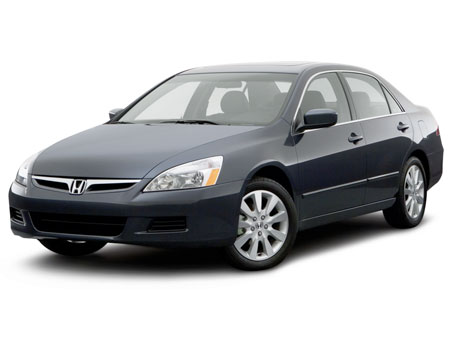 Source: https://markets.ft.com/data/currencies; November 5, 2023
Depreciation and Appreciation
Depreciation of a currency is a decrease in its price (in units of another currency). 
Appreciation of a currency is an increase in its price (in units of another currency).
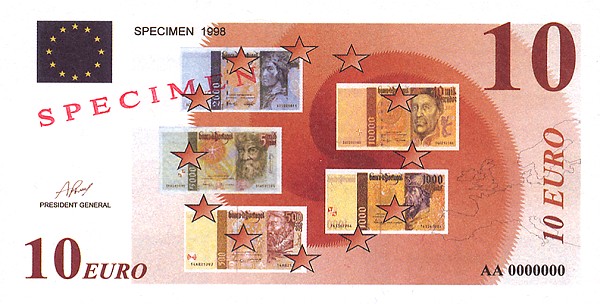 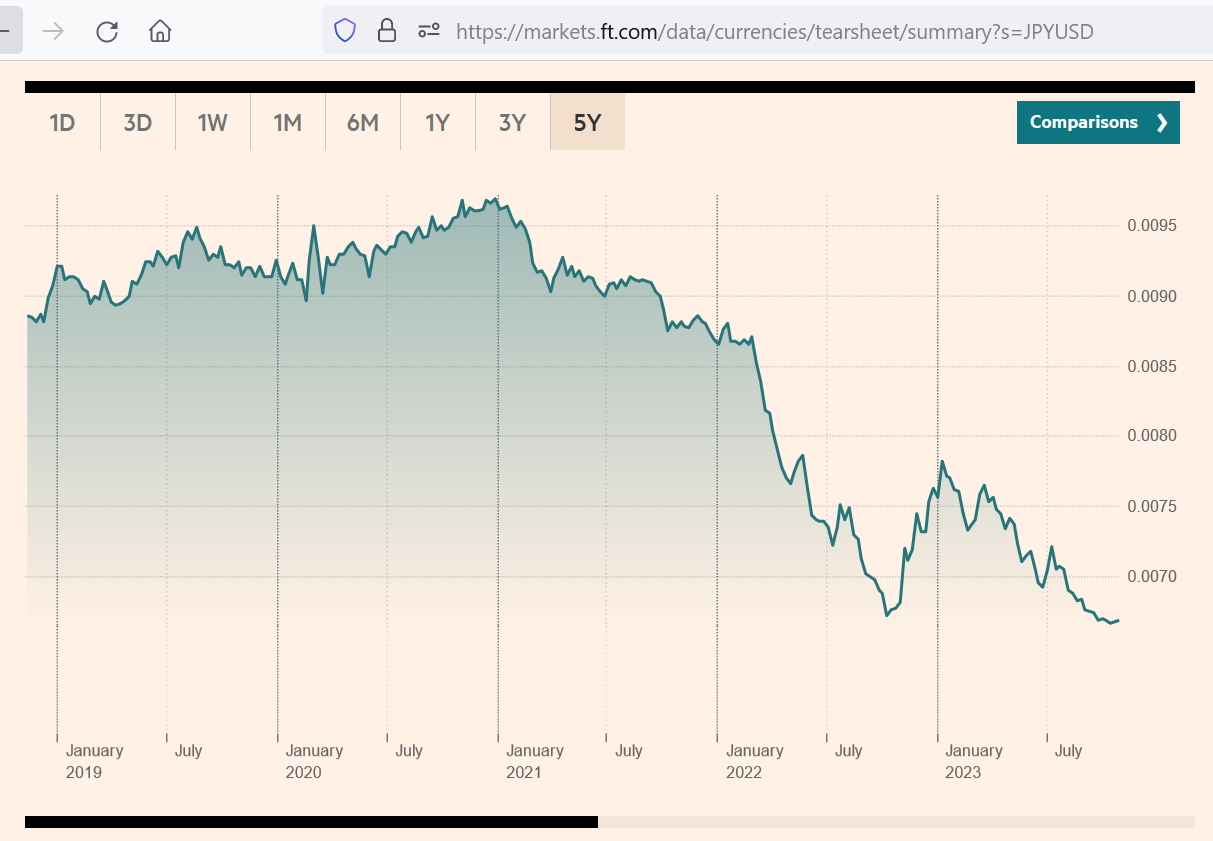 Note that JPY has depreciated relative to USD since January 2021.
Source: https://markets.ft.com/data/currencies; November 5, 2023
Depreciation and Appreciation
Example: 
€1 used to be worth $1. 
Now €1 is worth $1.46. 
E has increased from 1.00 to 1.46
The price of a euro has increased. It has appreciated.
So, the price of a dollar has decreased. It has depreciated.
As E is the price of the foreign currency, an increase in E means the foreign currency has appreciated and the domestic currency has depreciated
Depreciation and Appreciation: Example
Suppose the foreign currency is the Japanese yen
Then E is the dollar value of the yen
Suppose E increases from $0.0067 to $ 0.0100.
A Honda Accord costs ¥3,000,000. What is it in dollars?
Suppose E = 0.0067 
3,000,000  0.0067 = $20,100
Suppose E = 0.0100
3,000,000  0.0100 = $30,000
When the exchange rate appreciates, E↑, the foreign currency is more expensive. This means foreign goods are also more expensive.
Depreciation and Appreciation
Rate of Depreciation and Appreciation
How are exchange rates determined?
The exchange rate (E) is a price
It may be the price of one currency in units of another, but it is a price nevertheless
And people buy and sell currencies just like they trade goods and services
So, the familiar theory of supply and demand can be used to explain what determines the exchange rate and what makes the exchange rate fluctuate
The Foreign Exchange Market
The main participants:
Commercial banks and other depository institutions: their transactions involve buying/selling of bank deposits in different currencies for their clients.
Non-bank financial institutions (pension funds, insurance funds) may buy/sell foreign assets.
Private firms: they conduct foreign currency transactions to buy/sell goods, assets or services.
Central banks: conduct official international reserves transactions.
Private individuals, such as tourists
In which country should you keep your savings?
This chapter simplifies the discussion by assuming that currency trades are motivated solely by our constant search for a good return on our savings
If you think that your savings would grow fastest in a European bank, you will need to
Turn your US dollars into euros, and then
Deposit your euros in a European bank account
Such trades represent supply and demand in currency markets
Where would you keep a dollar?
In an American bank
In a European bank
Deposit dollars in bank today
A year later, the bank gives you your dollars back with interest
Buy euros with dollars today

Deposit euros in bank today
A year from today, the bank gives you your euros back with interest
                                                                                               
Sell the euros and get dollars a year from today
Where would you keep a dollar?
In an American bank
In a European bank
Deposit dollars in bank today
A year later, the bank gives you your dollars back with interest
You want today’s R, the domestic interest rate, to be high
Buy euros with dollars today
You want today’s E to be low
Deposit euros in bank today
A year from today, the bank gives you your euros back with interest
You want today’s R*, the foreign interest rate to be high
Sell the euros and get dollars a year from today
You want future E to be high
The domestic interest rate is R. The foreign interest rate is R*.
Where would you keep a dollar?
In an American bank
In a European bank
Deposit dollars in bank today
A year later, the bank gives you your dollars back with interest
You want today’s R, the domestic interest rate, to be high
Buy euros with dollars today
You want today’s E to be low
Deposit euros in bank today
A year from today, the bank gives you your euros back with interest
You want today’s R*, the foreign interest rate to be high
Sell the euros and get dollars a year from today
You want future E to be high
Where would you keep a dollar?
In an American bank
In a European bank
Deposit dollars in bank today
A year later, the bank gives you your dollars back with interest
You want today’s R, the domestic interest rate, to be high
Buy euros with dollars today
You want today’s E to be low
Deposit euros in bank today
A year from today, the bank gives you your euros back with interest
You want today’s R*, the foreign interest rate to be high
Sell the euros and get dollars a year from today
You want future E to be high
When you deposit your money in a US bank, the only thing that matters to you is R
When you deposit your money in a European bank, three things matter to you: R*, today’s E, and future E.
Where would you keep a dollar?
In an American bank
In a European bank
Deposit dollars in bank today
A year later, the bank gives you your dollars back with interest
You want today’s R, the domestic interest rate, to be high
Buy euros with dollars today
You want today’s E to be low
Deposit euros in bank today
A year from today, the bank gives you your euros back with interest
You want today’s R*, the foreign interest rate to be high
Sell the euros and get dollars a year from today
You want future E to be high
Even if R > R*, keeping your wealth in euros may be a good idea if the euro is expected to appreciate
Even if R < R*, keeping your wealth in dollars may be a good idea if the euro is expected to depreciate
The Demand for Foreign Currency Assets
The expected future price of the foreign currency is Ee.
The Demand for Foreign Currency Assets
Again, suppose today’s exchange rate is $1 for €1: that is, E = 1.
$100 can be exchanged today for €100, which can be deposited in a European bank.
As the interest rate on euro deposits is 4% (R* = 0.04), these €100 will be €104 after one year.
Suppose the exchange rate expected one year in the future is $0.97 for €1: that is, Ee = 0.97.
€104, received a year in the future, is expected to be worth 0.97  104 = $100.88.
The Demand for Foreign Currency Assets
So, $100 becomes $100.88 after one year if you keep the money in a European bank 
The rate of return is ($100.88 – $100)/$100 = 0.0088. 
0.04 + -0.03 = 0.01 ≈ 0.0088
Note that, for a resident of the domestic country, the rate of return, measured in the domestic currency, to keeping money in a foreign bank is approximately equal to:
The foreign interest rate [R*], plus 
the expected appreciation of the foreign currency [(Ee – E)/E]
The Demand for Foreign Currency Assets
Therefore, the dollar rate of return on Euro denominated deposits approximately equals 
the interest rate on euro deposits, R*
plus the expected rate of appreciation on euro deposits (Ee – E)/E. This is:
The Market for Foreign Exchange
The foreign exchange market is in equilibrium when deposits in all currencies offer the same expected rate of return.
This condition is called interest parity
The Interest Parity Condition
The Interest Parity Condition
The interest parity condition for equilibrium in the market for foreign exchange provides a link between four variables: R, R*, E, and Ee.
Therefore, if the values of any three variables are known, the value of the fourth can be calculated
The Interest Parity Condition
The theory makes important simplifying assumptions:
Everybody has the same expectations Ee about the future exchange rate
Not true. Expectations vary from person to person.
People care only about the expected return on their savings
Not true. People also care about risk.
The Market for Foreign Exchange (cont.)
How do changes in the current exchange rate affect expected returns in foreign currency deposits?
If E↓, or Ee↑, or R*↑, then the rate of return on euro bank deposits ↑. 
Therefore, for equilibrium to be maintained, R↑.
The Market for Foreign Exchange (cont.)
What can the market for foreign exchange tell us about exchange rates?
If R↓, or Ee↑, or R*↑, then E↑.
Guessing people’s expectations without asking them
The Risk Premium
So far, we have assumed that domestic and foreign financial assets are equally risky
This assumption may not always be correct
Q: What if foreign assets are riskier?
A: People will not buy foreign assets unless they are compensated for the added risk. This additional payment is the risk premium (ρ)
The Risk Premium
When people refuse to buy foreign assets without being paid the additional risk premium, ρ, the interest parity equation becomes
See equation (18-2) of the textbook